第六章  二元一次方程组
6.4  简单的三元一次方程组
WWW.PPT818.COM
学习目标
1.理解三元一次方程及三元一次方程组的的概念.（重点）
2.掌握解三元一次方程组的基本思想和步骤，会解三元一次方程组.(难点）
情境引入
三个小动物年龄之和为26岁
三个小动物年龄之和为26岁
求
三
个
小
动
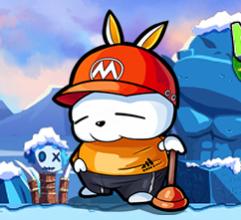 物
的年
龄
流氓兔比加菲猫大1岁
流氓兔年龄的2倍加上米老鼠的年龄之和比加菲猫大18岁
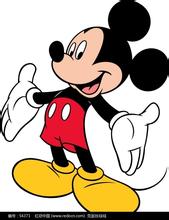 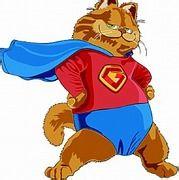 三元一次方程组的相关概念
一
互动探究
问题1  题中有未知量？你能找出哪些等量关系？
未知量：
流氓兔的年龄
加菲猫的年龄
米老鼠的年龄
等量关系：
（1）流氓兔的年龄+加菲猫的年龄+米老鼠的年龄=26；
（2）流氓兔的年龄-1=加菲猫的年龄；
（3）2×流氓兔的年龄+米老鼠的年龄=加菲猫的年龄+18.
问题2  你能用学过的知识计算出三个小动物的年龄吗？
解：设流氓兔的年龄为x岁，加菲猫的年龄为y岁，则米老鼠的年龄为(26-x-y)岁.
根据题意，得
解得
所以 26-x-y=26-8-7=11.
答：流氓兔的年龄为8岁，加菲猫的年龄为7岁，米老鼠的年龄为11岁.
问题3  若设三个未知数，如何列方程组呢？
解：设流氓兔的年龄为x岁，加菲猫的年龄为y岁，米老鼠的年龄为z岁. 根据题意，得
想一想：对比我们学过的二元一次方程组，这个方程组有什么特点？
含有三个未知数
含未知数的项的次数都是1
知识要点
含有三个未知数，并且含未知数的项的次数都是1 的方程，叫做三元一次方程.
含有三个未知数，并且含未知数的项的次数都是1的方程组，叫做三元一次方程组.
做一做
下列方程组不是三元一次方程组的是              (    )
D
A.
B.
C.
D.
[注意] 组成三元一次方程组的三个一次方程中，不一定要求每一个一次方程都含有三个未知数．
三元一次方程组的解法
温故知新
问题1  解二元一次方程组的基本思想是什么？
消元
问题2  解二元一次方程组的基本方法有哪些？
代入法
加减法
问题3  解二元一次方程组的基本步骤是怎样的？
求未知数的值
通过代入法或加减法进行消元
写解
想一想  如何解三元一次方程组？
①
类比解二元一次方程组的方法，该如何解这个方程组呢？
解方程组
②
③
④
你能解这个二元一次方程组吗？
⑤
解得
解得
x=5.
y=-1.
问题1  如何消去方程组的中的z?
①×5＋②
③－①
消去z之后，得到一个二元一次方程组
将x=5代入⑤中，得
5-4y=9.
7x=35.
由④＋⑤，得
解得
z=1.
问题2  如求出了x，y的值，如何求z的值？
将x=5，y=-1代入①中，得
5+(-1)+z=5.
所以,原方程组的解为
想一想：解三元一次方程组的基本方法和步骤有哪些？
得解
转化
得解
归纳总结
解三元一次方程组的基本方法和步骤：
三元一次方程组
消元
x+y+z=5.
得解
二元一次方程组
转化
求解
得解
代入
7x=35.
求解
x=5.
x-4y=5.
一元一次方程组
①
例1 解方程组
②
③
⑤
⑥
典例精析
解：由①，得
z=x-4.    ④
将x=4代入由①，得
将④分别代入②，③，得
z=0.
所以,原方程组的解为
解这个二元一次方程组，得
三元一次方程组的应用
三
互动探究
已知小明与爸爸、妈妈的年龄之和为108岁，爸爸比妈妈大2岁，小明与妈妈的年龄之和比爸爸大12岁.它们的年龄分别是多少？
问题1  本题中有几个等量关系？请你分别表示出来.
（1）爸爸的年龄+妈妈的年龄+小明的年龄=108岁；
（2）爸爸的年龄-2=妈妈的年龄；
（3）小明的年龄+妈妈的年龄=爸爸的年龄+12.
问题2  如果设爸爸的年龄为x岁，妈妈的年龄为y岁，小明的年龄是z岁，请列出方程组并解这个方程组.
解这个方程组，得
答：爸爸的年龄为48岁，妈妈的年龄为46岁，小明的年龄是14岁.
典例精析
例2 幼儿营养标准中要求每一个幼儿每天所需的营养量中应包含35单位的铁、70单位的钙和35单位的维生素.现有一批营养师根据上面的标准给幼儿园小朋友们配餐，其中包含A，B，C三种食物，下表给出的是每份（50g)食物A，B，C分别所含的铁、钙和维生素的量（单位：g）
①
②
③
（1）如果设食谱中A、B、C三种食物各位x、y、z份，请列出方程组，使得A、B、C三种食物中所含的营养量刚好满足婴儿营养标准中的要求.
  （2）解该三元一次方程组，求出满足要求的A、B、C的份数.
解：(1)设食谱中A，B，C三种食物各x,y,z份，由该食谱中包含35单位的铁、70单位的钙和35单位的维生素，得方程组
①
①
④
④
⑤
⑥
(2)由②-①×4,③-①,得
由⑤+④,得
通过回代，得  z=2,y=1,x=2.
答：该食谱中包含A种食物2份，B中食物1份，C种食物2份.
当堂练习
1.下列方程组中，是三元一次方程组的是              (    )
D
C.
D.
A.
B.
2.解方程组                        中，最好先消去                  (    )
B
A.x              B.y            C.z             D.都可以
解：
2.解方程组
解：设甲为x，乙为y，丙为z，根据题意，组成以下方程组：
解这个方程组，得
答：甲为10，乙为9，丙为7.
3．甲、乙、丙三数的和是26，甲数比乙数大1，甲数的两倍与丙数的和比乙数大18，求这三个数．
含有三个未知数，并且含未知数的项的次数都是1的方程组，叫做三元一次方程组.
课堂小结
概念
简单的三元一次方程组
通过消元，将“三元”转化为“二元”，再将“二元”转化为“一元”，通过求一元一次方程的解，进而求得二元一次方程组的解，最后求得三元一次方程组的解.
解法
谢      谢